Министерство образования Кировской области«Обеспечение безопасности персональных данных»
Докладчик:
Городилов Сергей Викторович
Руководитель направления ИБ, АСПЕКТ-СЕТИ
gors@aspectspb.ru
46-56-46, 30-13-23
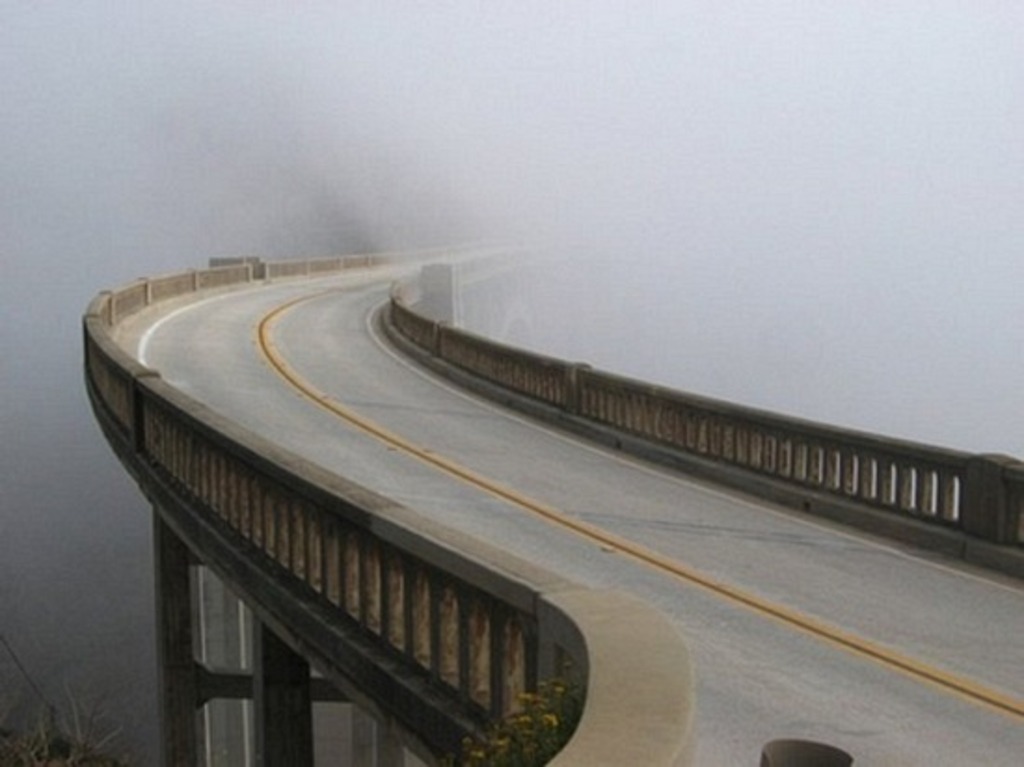 Перспектива неизведанного
Сложности
Организационно-правовая:
Что делать?
Тысячи законов и нормативных документов.

Техническая:
Сложность информационных технологий
Сложность нормативных требований
Нужен опыт?
ПЛАН семинаров v1
Организационно-правовая часть
Техническая часть
Ощущение перспективы
Семинар №1
Основы информационной безопасности
1. Введение
Предпосылки
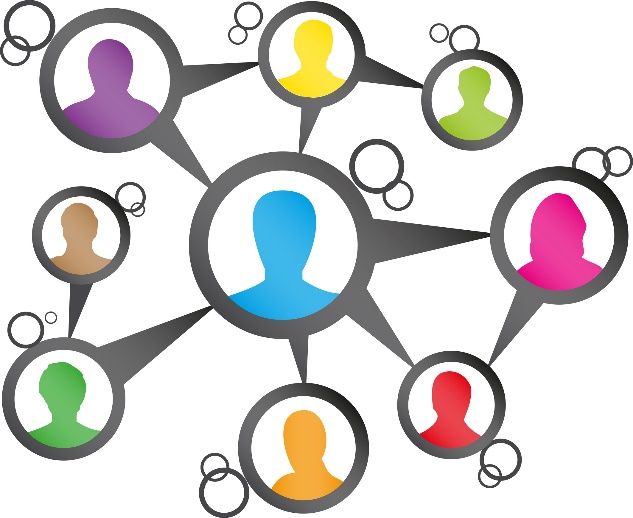 Усложнение социальных и экономических взаимосвязей
Увеличение объемов бумаги
Массовое использование компьютеров
Интернет и вирусы
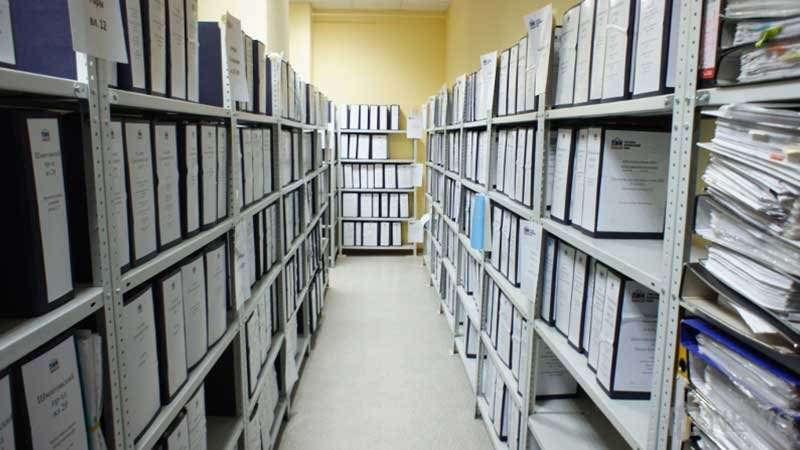 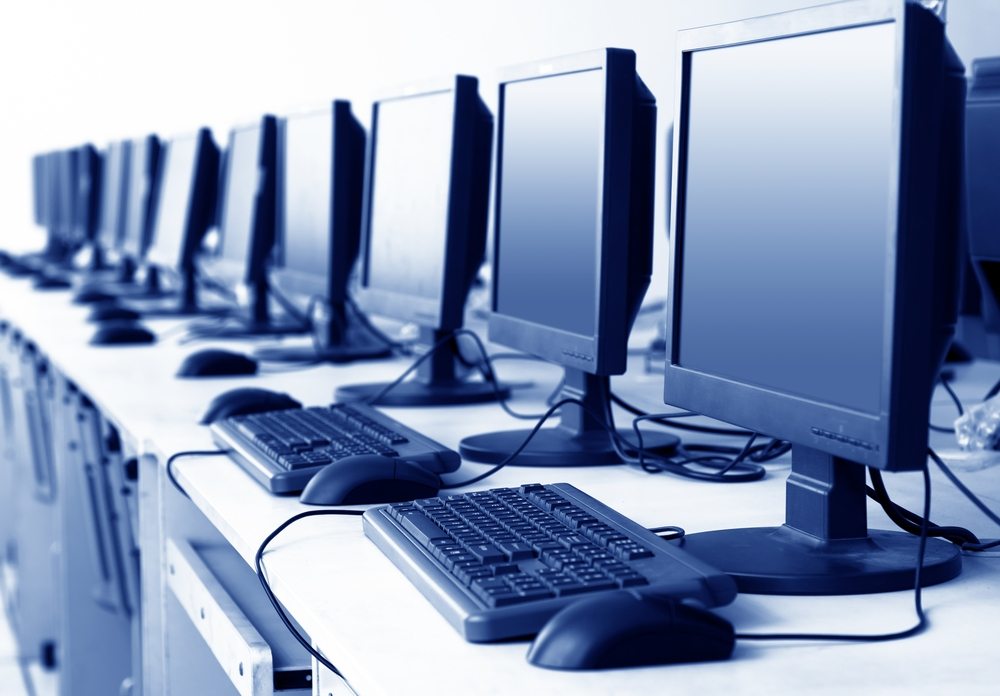 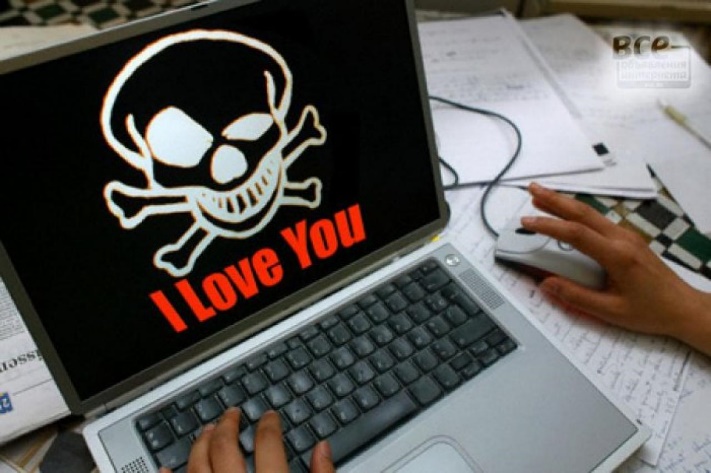 Законодательство
1981 г.:   Конвенция Совета Европы «О защите личности в связи с автоматизированной обработкой персональных данных» 
2005 г.: РФ. Закон «О ратификации Конвенции Совета Европы»
2006 г.:   Федеральный закон № 152-ФЗ от 27.07.2006 г. «О персональных данных»
10 лет!!!Но что с безопасностью?
Wannacrypt – май 2017
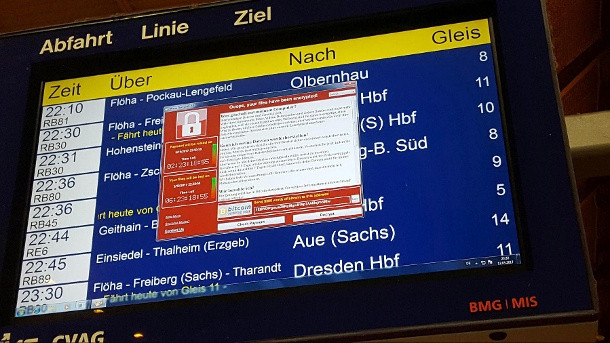 Wannacrypt – май 2017
Вектор атаки:
общие папки Windows
уязвимость, закрытая в марте 2017 (все версии Windows: XP/2003…10/2016)

Результат:
шифрование данных без восстановления
более 500 000 компьютеров
Nepetya – июль 2017
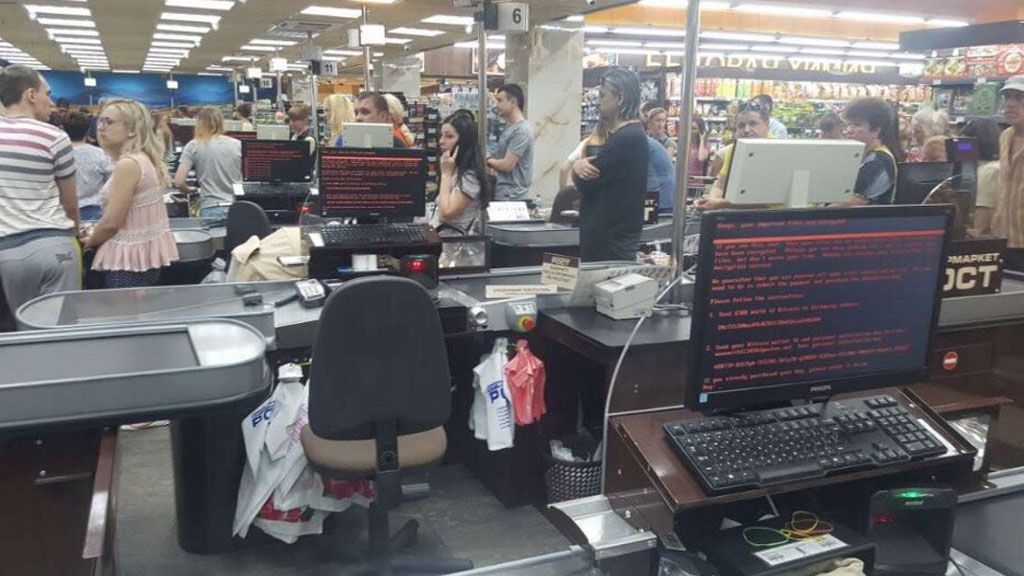 Nepetya – июль 2017
Вектор атаки:
Вложения в Email;
Флэшки;
общие папки Windows
уязвимость, закрытая в марте 2017 (все версии Windows: XP/2003…10/2016)

Результат:
шифрование данных без восстановления
до 100 000 компьютеров
Выводы
Такие атаки случаются не впервые!!!
Атаки разнообразные есть всё время!
Невнимательность никуда не делась.
«Контингент» - 750 компьютеров
Инциденты есть:
заражение вирусами (при выключенном антивирусе)
потеря документов и листов паролей

Текущие ситуации:
выход из строя диска или компьютера
некорректно поменяли пароль
не включали ПК – не пускает
сбой контроля целостности
Статистика. Сталкивались с угрозами
96%
91%
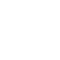 Сталкивались cвнешними киберугрозами
Значительно ниже среднемирового уровня
% организаций, 
пострадавших от киберугроз
Значительно выше среднемирового уровня
Потери данных в результате внешних угроз
Были ли среди утерянной информации конфиденциальные данные?
2013 год
43%
31%
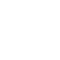 Потеряли данные в результате вирусных атак
Значительно ниже среднемирового уровня
Внешняя уязвимость - 2013
74%
организаций уязвимы - 2013
Для проникновения:
2012 – 3 уязвимости
2013-2016 – 2 уязвимости
2016 – 100% проникновение в сеть Пентестерами (Penetration testing – метод контроля защищенности)
Исследования Positive Technologies
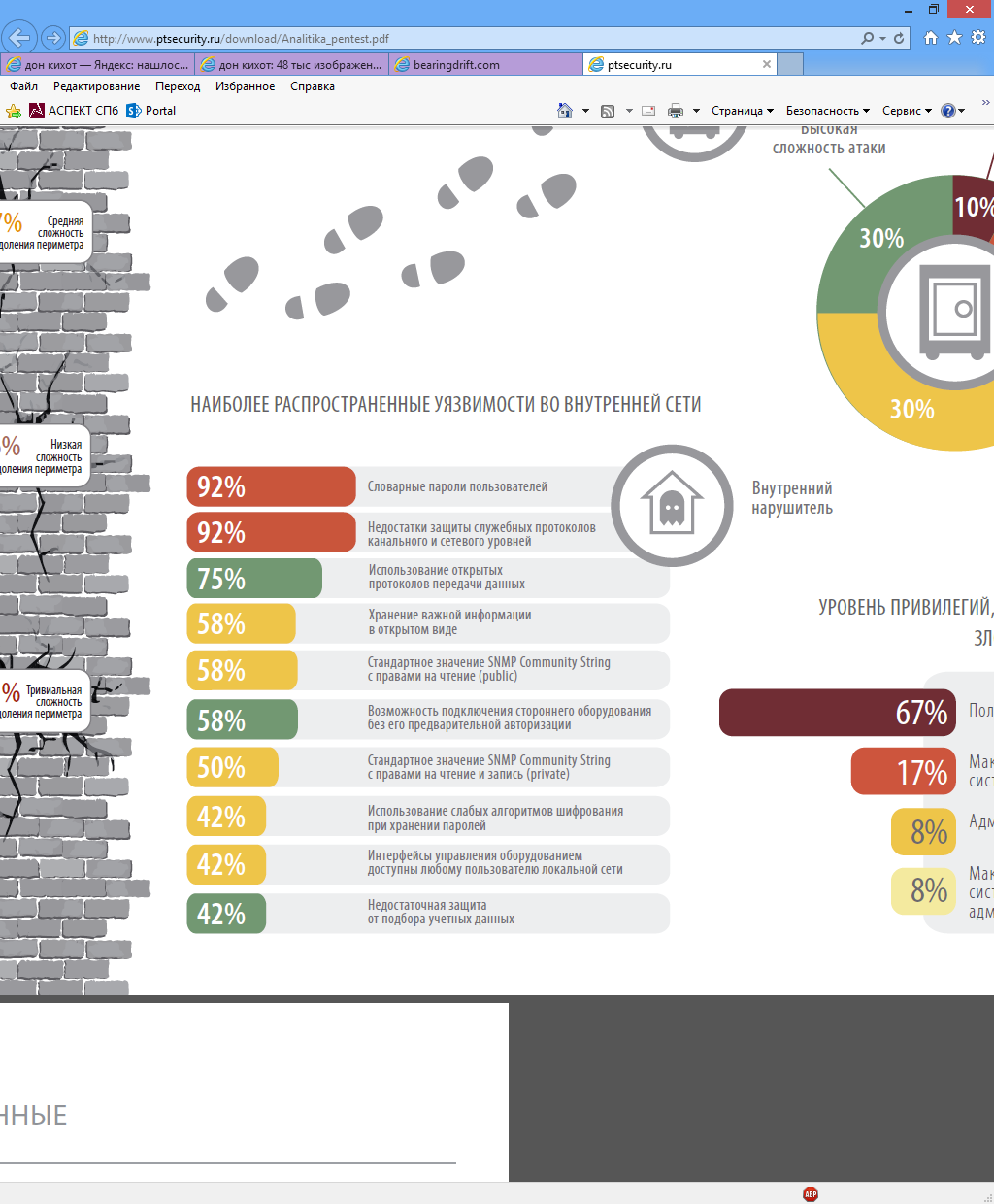 *Данные Positive Technologies
Ключевые меры
Пароли, антивирусы, межсетевые экраны, VPN
Внимательность к настройкам средств защиты
Ограничение доступа
Бдительность персонала при работе

Выполнение требований «Контингент»!!!
ФЗ-152 «О персональных данных»
Что мы защищаем?
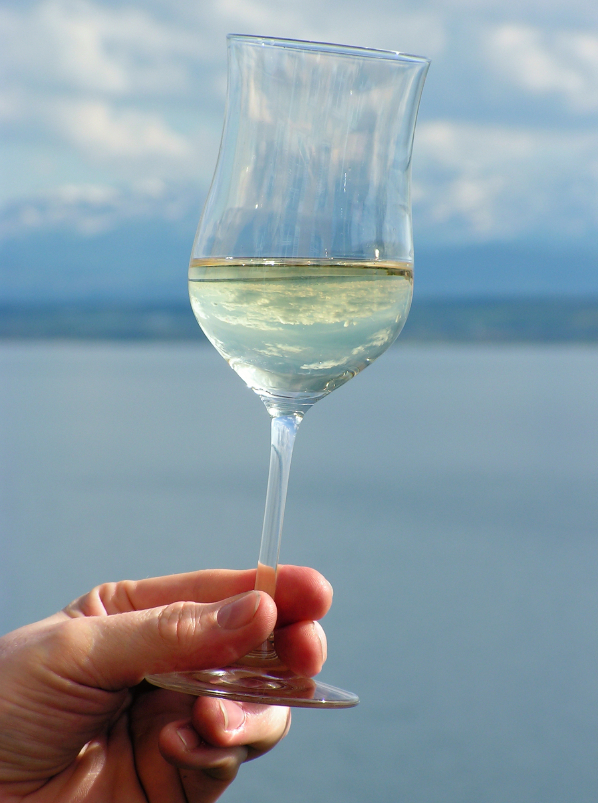 ИБ.Традиционный подход Контролировать информацию для обеспечения законности, порядка и власти.
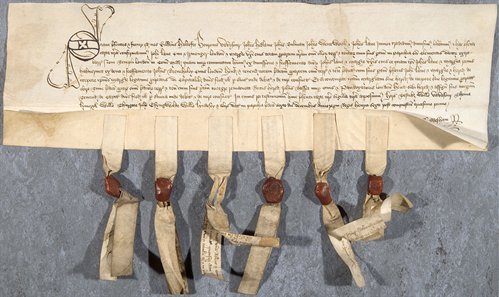 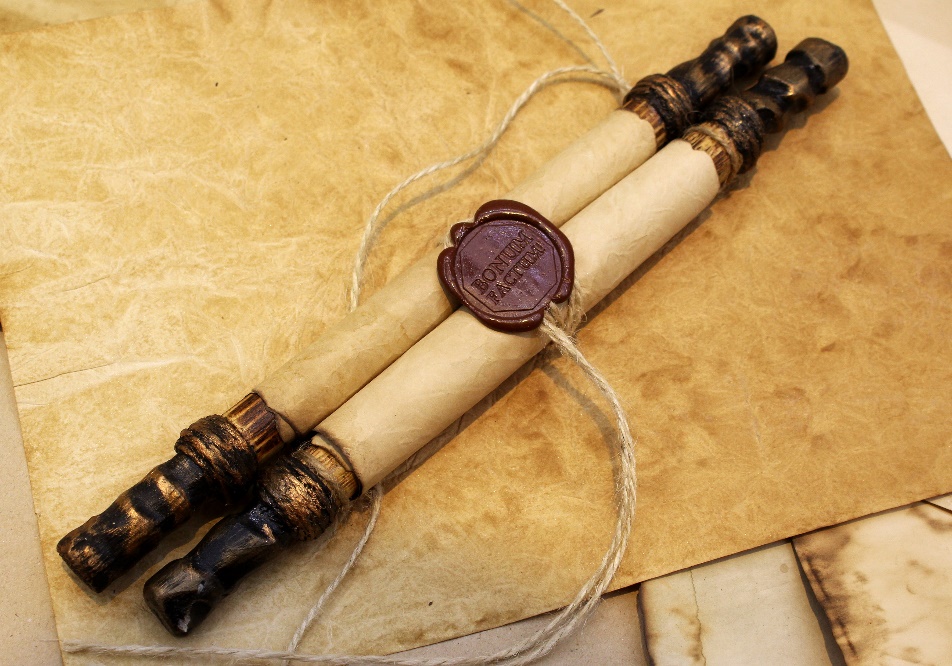 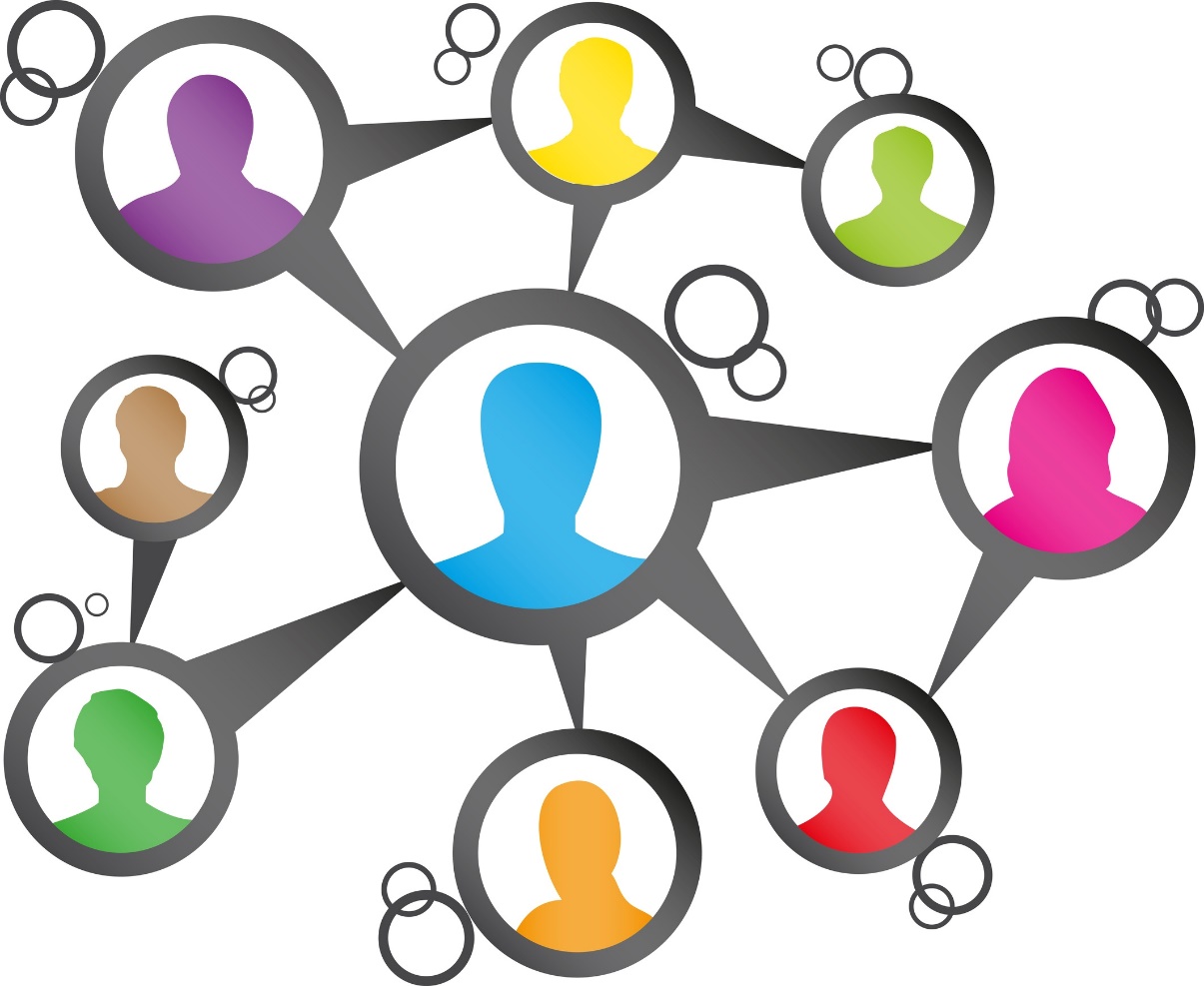 ИБ.
Современный подход 

Уважать интересы участников общего дела в отношении информации!!!
Что за интересы?
Конституция РФ. Статья 23

1. Каждый имеет право на неприкосновенность частной жизни, личную и семейную тайну, защиту своей чести и доброго имени.
2. Каждый имеет право на тайну переписки, телефонных переговоров, почтовых, телеграфных и иных сообщений. Ограничение этого права допускается только на основании судебного решения.
Конфиденциальная информация
*Установлено Указом Президента №188 и законодательством РФ.
ФЗ-152 «О персональных данных»
Статья 1. Сфера действия настоящего Федерального закона
 
отношения, связанные с обработкой персональных данных
все организации и физические лица
с использованием средств автоматизации (ПК)
без использования средств автоматизации (ПК), если обработка персональных данных похожа на автоматизированную (по алгоритму, накопление, систематизация)
Статья 1. ФЗ-152 не действует:
обработка физическими лицами для личных и семейных нужд, если при этом не нарушаются права субъектов ПДн;
в соответствии с законодательством об архивном деле в Российской Федерации;
Государственная тайна;
информация о деятельности судов в Российской Федерации
Статья 2. Цель настоящего Федерального закона
Целью настоящего Федерального закона является обеспечение защиты прав и свобод человека и гражданина при обработке его персональных данных, в том числе защиты прав на неприкосновенность частной жизни, личную и семейную тайну
Статья 3. Основные понятия
персональные данные - любая информация, относящаяся к прямо или косвенно определенному или определяемому физическому лицу (субъекту персональных данных);
оператор – организация или физическое лицо, самостоятельно организующее и осуществляющие обработку персональных данных;
Статья 3. Основные понятия
обработка персональных данных - любое действие (операция) или совокупность действий (операций), совершаемых с использованием средств автоматизации или без использования таких средств с персональными данными, включая сбор, запись, систематизацию, накопление, хранение, уточнение (обновление, изменение), извлечение, использование, передачу (распространение, предоставление, доступ), обезличивание, блокирование, удаление, уничтожение персональных данных;
автоматизированная обработка персональных данных - обработка персональных данных с помощью средств вычислительной техники;
Статья 3. Основные понятия
распространение ПДн - раскрытие персональных данных неопределенному кругу лиц;
предоставление персональных данных - действия, направленные на раскрытие персональных данных определенному лицу или определенному кругу лиц;
Статья 3. Основные понятия
блокирование ПДн - временное прекращение обработки персональных данных (за исключением случаев, если обработка необходима для уточнения персональных данных);
уничтожение ПДн - действия, в результате которых становится невозможным восстановить содержание персональных данных в информационной системе персональных данных и (или) в результате которых уничтожаются материальные носители персональных данных;
обезличивание ПДн - действия, в результате которых становится невозможным без использования дополнительной информации определить принадлежность ПДн конкретному субъекту персональных данных;
Статья 3. Основные понятия
информационная система персональных данных (ИСПДн) - совокупность содержащихся в базах данных ПДн и обеспечивающих их обработку информационных технологий и технических средств;
трансграничная передача персональных данных - передача персональных данных на территорию иностранного государства органу власти иностранного государства, иностранному физическому лицу или иностранному юридическому лицу.
Группы требований ФЗ-152
Правовые – охватывают права и интересы сторон.

Организационные и технические – предъявляют требования по защите ПДн
Правовые
Правовые требования
Статьи:
5-13 - Условия обработки ПДн 
14-17 – Права субъекта ПДн
20 – При обращениях субъекта к оператору
21 – Устранение нарушений
22  Уведомление Роскомнадзора
Статья 5. Принципы обработки ПДн
1. Законность и справедливость.
2. Ограничение обработки ПДн только заявленными ранее целями.
3. Недопустимость объединения баз данных для разных целей.
4. Обработка ПДн, отвечающих целям их обработки.
5.ПДн не должны быть избыточными.
Статья 5. Принципы обработки ПДн
6. Точность и актуальность ПДн
7. Соблюдение сроков хранения.
Объем и сроки
Объем ПДн
Обосновать?
1 год
5 лет
Обеспечить?
Обоснованные объём и сроки
75 лет
Время
Статья 6. Допускается обработка ПДн:
С согласия субъекта
В рамках законодательства РФ
Для исполнения договора (заключения договора)
Для осуществления законных прав и интересов Оператора
Обработка обезличенных данных
Опубликованных субъектом данных
Правосудие, Госуслуги, Неотложная помощь, Общественно-значимая деятельность, Журналистика, Обязательная публикация
Подробнее о правовых мерах на семинаре №2  !!!
Организационные и технические требования
Организационные меры
Семинар 3:
Статья 18 – обязанности оператора

Статья 18.1 – Меры по обеспечению оператором требований закона 152-ФЗ

Семинары 4-8:
Статья 19 – Меры по обеспечению безопасности ПДн
Регуляторы
Регуляторы в области ПДн
Роскомнадзор РФ - уполномоченный орган по защите прав субъектов персональных данных 
ФСТЭК РФ – технические меры защиты информации
ФСБ РФ – криптографические методы защиты информации
Регуляторы в области ПДн
Роструд и Гострудинспекция – в области соблюдения требований ТК РФ
Прокуратура РФ – в области соблюдения всех требований
Статья 23. Полномочия Роскомнадзора
обеспечивает, организует и осуществляет государственный контроль и надзор за соответствием обработки персональных данных
рассматривает обращения субъекта персональных данных о соответствии содержания персональных данных и способов их обработки целям их обработки и принимает соответствующее решение.
Статья 23. Права Роскомнадзора
1) запрашивать операторов информацию;
2) проверять уведомления операторов об обработке ПДн;
3) требовать от оператора уточнения, блокирования или уничтожения недостоверных или полученных незаконным путем ПДн;
3.1) ограничивать доступ к информации, обрабатываемой с нарушением законодательства РФ;
4) принимать меры по приостановлению или прекращению обработки ПДн;
5) обращаться в суд, представлять интересы субъектов ПДн в суде;
5.1) направлять в ФСБ и ФСТЭК сведения о применяемых мерах защиты информации;
6) взаимодействие с лицензирующими органами по отзыву лицензий, если условием лицензии является запрет на передачу ПДн третьим лицам без согласия в письменной форме;
7) направлять в органы прокуратуры, другие правоохранительные органы материалы для решения вопроса о возбуждении уголовных дел по признакам нарушений;
8) вносить в Правительство Российской Федерации предложения;
9) привлекать к административной ответственности лиц, виновных в нарушении ФЗ-152.
Статья 23. Роскомнадзор обязан
1) организовывать защиту прав субъектов ПДн;
2) рассматривать жалобы и обращения граждан;
3) вести реестр операторов;
4) совершенствование защиты прав субъектов ПДн;
5) принимать по представлению ФСБ и ФСТЭК меры по приостановлению или прекращению обработки ПДн;
6) информировать государственные органы, а также субъектов ПДн по их обращениям или запросам о положении дел в области защиты прав субъектов ПДн;
7) выполнять иные предусмотренные законодательством РФ обязанности.
Ответственность
Виды ответственности
Гражданская (ГК РФ)
Дисциплинарная (ТК РФ)
Административная (КоАП)
Уголовная (УК РФ)
Административная – ПДн - с 1 июля 2017
Административная - ПДн с 1 июля 2017
Административная (КоАП)
Уголовная (УК РФ) – ст. 272.
Уголовная (УК РФ) – ст. 273.
Уголовная (УК РФ) – ст. 274.
Уголовная (УК РФ) – ст. 146.2.
Направления развития законодательства
Направления развития законодательства
Усиление требований с 2018 года:
Государственные информационные системы
Критическая информационная инфраструктура (связь, банки, ТЭК, транспорт, гос.управление, здравоохранение, образование и др.)
Ваши вопросы?
Спасибо за внимание!
Городилов Сергей
Руководитель направления ИБ, АСПЕКТ СПб
gors@aspectspb.ru 
www.aspectspb.ru